LC separation and MS of  histone tryptic peptides allow for their post-translational modification quantitation
-For most K residues our histone assay, we monitor the possible occurrence of difference modifications (me1, me2, me3, Ac) and unmodified peptide. 


-Different forms of the same peptide, apart of their mass differences, can have different retention times (Important for me3 and Ac!). These two features allow us to identify and quantify histone modifications. 


-Chromatographic separation and MS measured intensities of different forms of H4:K20 (KVLR peptide) are presented.
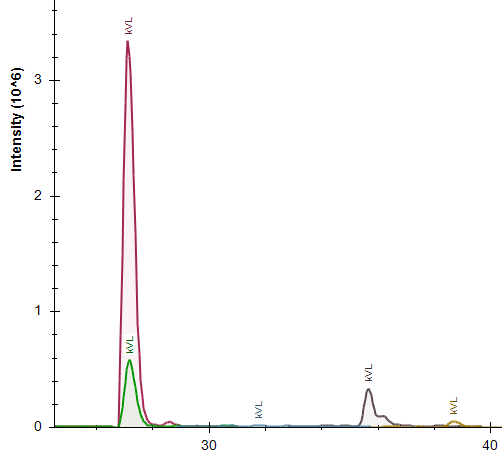 me2
unmod.
me3
me1
Ac
MRM-multi reaction monitoring
-Our histone assay is targeted type of analysis based on MRM (multi reaction monitoring) technology
-It means that triple-quad mass spectrometer is programmed to fragment only specific precursor peptides and measure intensity of specific products ions
-For example for unmodified AKAKTR peptide:
double charged  parent ion 421.7584 ++ was fragmented at retention time 31.4 min.   resulting in series of product ions :
y4 531.3249+
y3 460.2878+
b2 312.1918+
-Only these specific ions are monitored and use for quantitation. We call them peptide transitions.
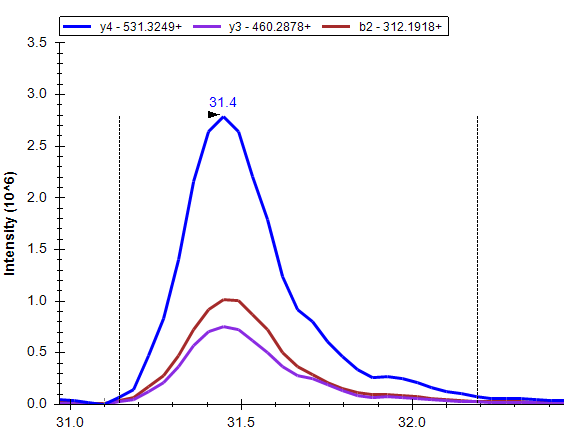 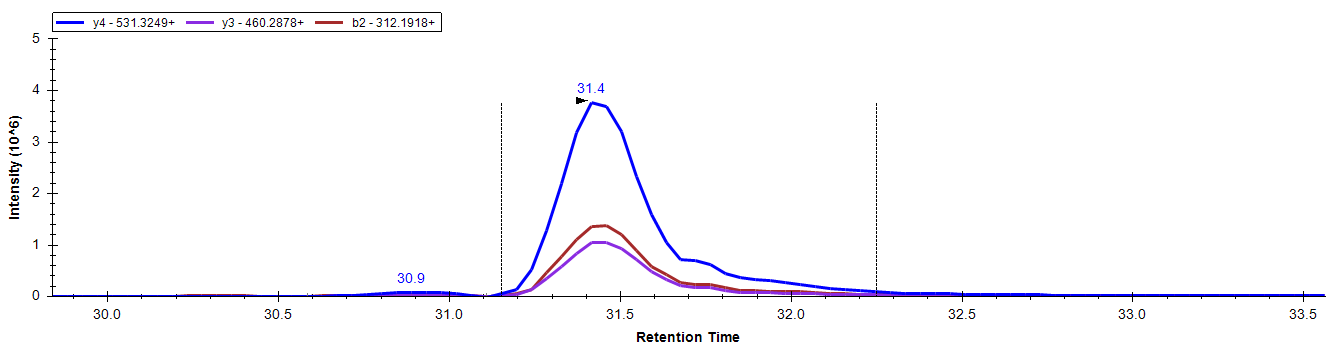 Example of MRM analysis for unmodified peptide AKAKTR from H2A histone
 MRM event (which we called peptide transition) is repeated in each technical replicate of sample. Different line colors represent 3 different transition specific for unmodified H2A: AKAKTR peptide
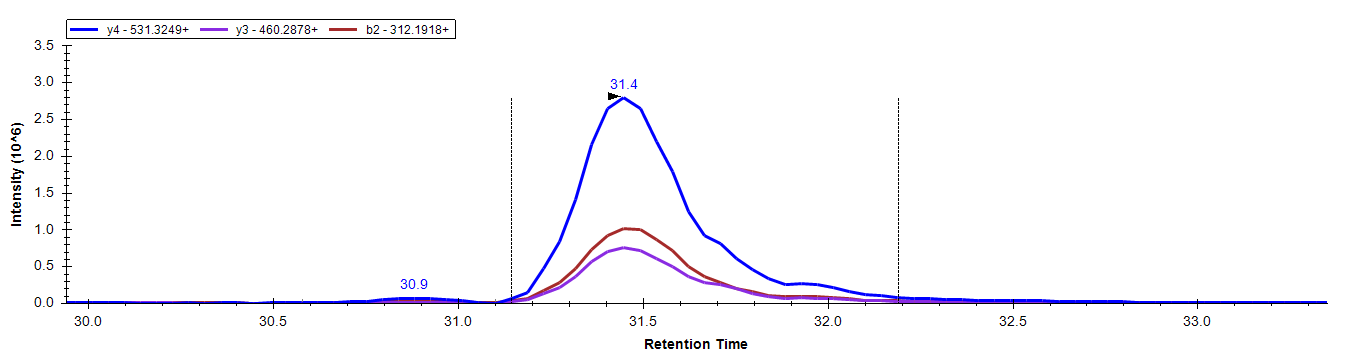 tech repl.1
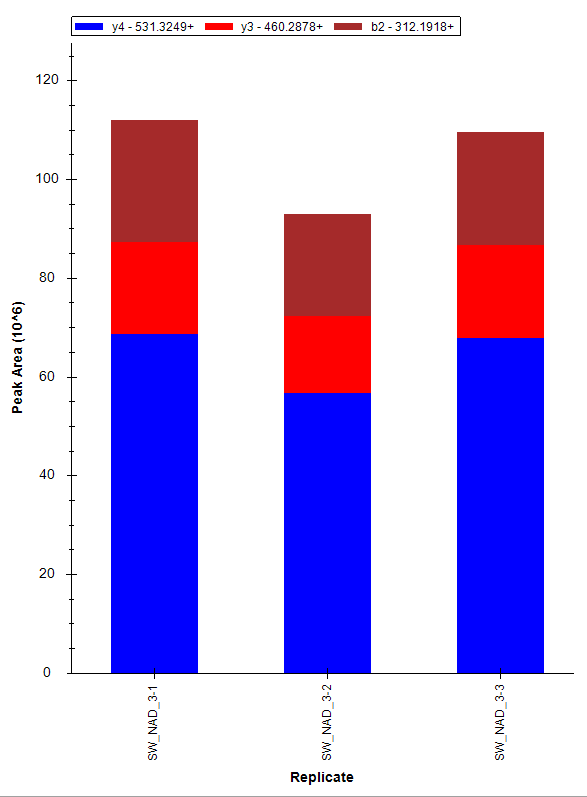 tech repl.2
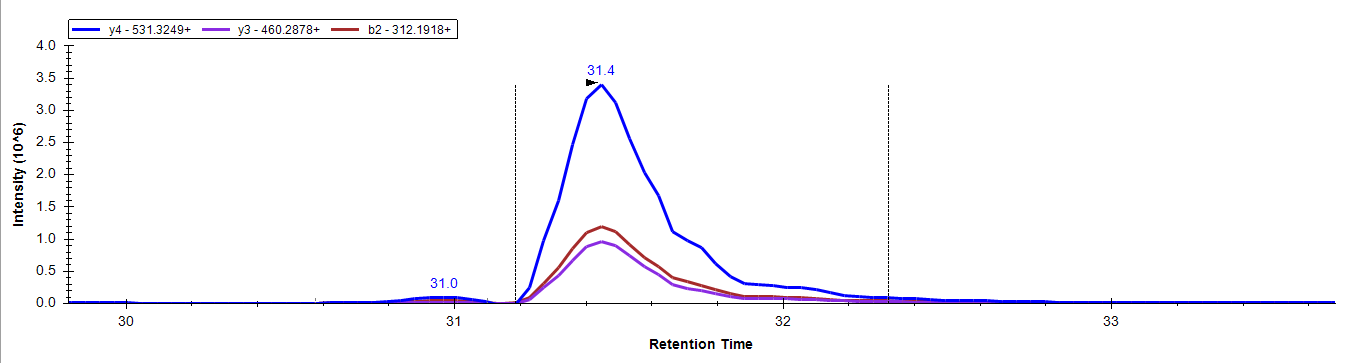 tech repl.3
tech repl.1
tech repl.2
tech repl.3
MRM analysis in quantitation of histone posttranslational modifications
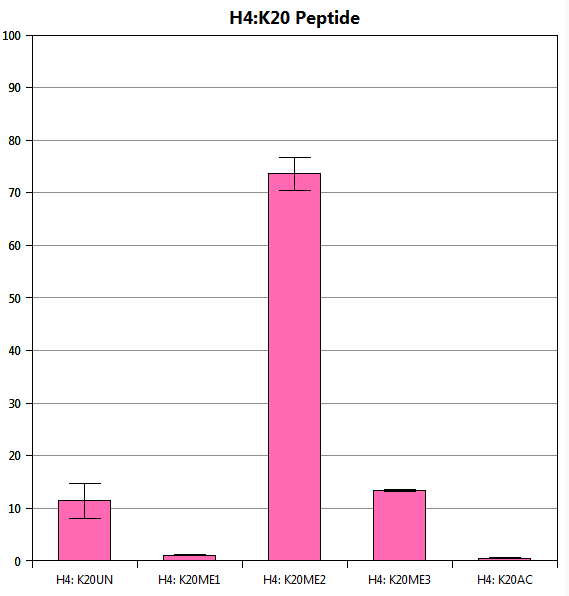 Final results shown as  percent of given modification in total pule of given peptide which was quantified. 

Error bars are are +/- one standard deviation obtained from sample  technical replicate intensities.

Relative quantitation of posttranslational modifications for H4: K20 residue (KVLR peptide) for single sample is presented.
MRM analysis in quantitation of histone posttranslational modifications
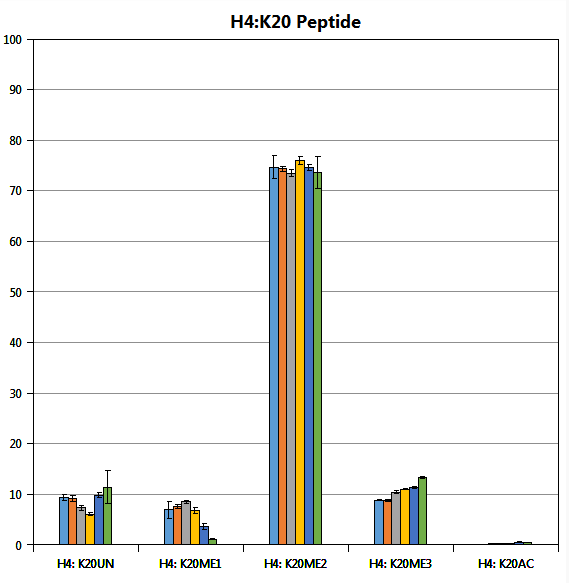 Finally, results for many samples can be plotted simultaneously showing changes of relative abundances of histone mark modification. 



Relative quantitation of posttranslational modifications for H4: K20 residue (KVLR peptide) for 6 different samples shown.